Överbrygga mellanrummen – Så utvecklar vi verksamhetsstöd med forskaren i fokus
20190822
Bakgrund
Vem är vi?En del av det gemensamma verksamhetsstödet
Innovations-kontoret
Grants Office
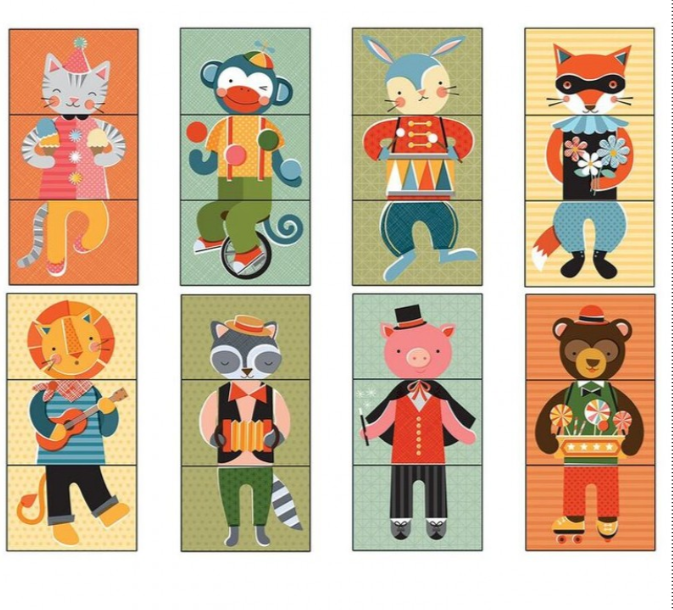 Våra kunder behöver våra tjänster i olika roller och i olika situationer
Tre delar
Samordning av forskarstöd: Vi utvecklar tydliga tjänster som utgår från forskaren och forskningsledarens behov. Genom att överbrygga mellanrummen mellan verksamhetsstödets olika delar skapar vi effektivitet och relevans. Tjänsteleveransen av forskarstödstjänsterna anpassas till verksamhetens drivkraft och prioriteringar. 
Digital och fysisk hemvist: Forskarwebben och Forskartorget är plattformar som skapar en tydlig hemvist för forskarstödets tjänsteutbud och tillhandahåller relevant information som underlättar och effektiviserar forskarens arbete. 
Ledning och styrning: Universitetets modell för processorienterat förbättringsarbete säkrar långsiktig styrning av forskarstödet. Processer för forskarstöd länkar processerna och tjänsterna. Akademi involveras på ett naturligt sätt för en effektiv styrning. Arbetssättet möjliggör sammanhållen dialog med prefekter, samordnad verksamhetsplanering och samordning av verksamhetsövergripande utvecklingsprojekt inom området.
Varför göra annorlunda?
Stärka universitetets förmåga att möta utmaningar
Förutsättningarna för forskning är i ständig förändring
Forskare och forskningsledare skall får rätt stöd i rätt tid
Öka kvaliteten i stödet till forskaren
Organisation och bemanning
Utveckla tillsammans med verksamheten
Göra rätt saker
Hur tog vi oss hit?
Tydligt uppdrag om tydliga tjänster
Startade från grunden: Mål, syfte, metod. 
Tron på processen och målbilden
Modet att omvärdera
Uthållighet, uthållighet, uthållighet
Våga ha ett experimentellt arbetssätt, modellen har vuxit fram efterhand
VAR är vi I processen?övergången mellan ostrukturerat och strukturerat
Tjänsteutvecklingsansvariga driver utvecklingen av tjänster
Implementering av styningsmodellen rullar igång
Uppsamling av tjänster för verifiering är nästa steg
Strukturera dialogen med verksamheten genom befintliga kanaler
Koppla till verksamhetsplanering och bemanning
Tjänster för forskarstöd
Behov av samordning
Organisation
Tjänstegrupp
Tjänstekomponenter
Tjänst
Externfinansiering
Ansök om externfinansiering
Budget
Verksamhetsnära administrativt stöd
Grants Office
Hitta rätt utlysning
Projektplan
Kommersiell nytta
LTU Business
Bygg kapacitet för externfinansiering
Open access
Biblioteket
Administrera externfinansierade projekt
Datahanteringsplan
Biblioteket
Ta fram din uppdragsutbildning
Relation till globala miljömål
Innovationskontoret
Sälj din uppdragsutbildning
……….
……..
[Speaker Notes: JENNY]
Vad är forskarstödstjänster?
Tjänstegrupper
Tjänster
Bygg kapacitet för externfinansiering
Sälj din uppdragsutbildning
Ansök om externfinansiering
Ta fram din uppdragsutbildning
Administrera externfinansierade projekt
Hitta rätt utlysning
Externfinansiering
Analysera publiceringsmönster
Sök samverkanscheckar
Hitta partners
Samverkan
Strategisk outreach
Påverka utbud externfinansiering
Positionering
Delta i nätverk, grupper, allianser och plattformar
Påverka call texter EUs ramprogram
Publiceringsstrategi
Registrera publikationer
Public outreach
Publicera Open Access
Social innovation
Kommersialisering
Synliggöra och nyttiggöra
Tillgängliggör din infrastruktur
Infrastruktur i vår omvärld
Tillhandahålla informationsresurser
Boka labbtid
Tillhandahålla system och systemstöd
Infrastruktur
Immateriella tillgångar och datahantering
Beskriv och hantera data
Skriv datahanteringsplan
Immateriella tillgångar
Karriär
Att leda starka forskarteam
Doktorandskolor
Program för särskilda uppdrag
Leadership in academia
Juniora  lovande forskAre
SÅ utvecklar vi Tjänster
Lärdom:
Gemensam modell för utvecklingsarbetet underlättar samordning
Så levererar vi tjänster
Ta fram lista på ÄF
Avstämning med ÄF
Möte med ÄF
Fördela kundansvar
Erbjudande om möte
Genomföra aktivitet
Planering av aktivitet
Placera på lista för uppföljning
Lärdom:
En tydlig process för hur tjänsten levereras effektiviserar samordning
utveckling och förvaltning av tjänster
Områdeschefer
Samverkan, externfinansiering och innovation
Biblioteket
HR
Styrgrupp:
Lärdom:
Struktur för utvecklingsarbete underlättar planering och prioritering
Samordningsansvarig Samverkan, externfinansiering och innovation
Samordningsansvarig Biblioteket
Samordningsansvarig 
HR
Föredragande:
Ca 15-20 Tjänsteansvarig
Samverkan
Positionera forskning
Synliggöra forskning
Infrastruktur
Tillgångar och data
Externfinansiering
Karriär
Utvecklingsprojekt med relevans för forskarstödet
Så når vi ut med forskarstödet
Digital hemvist:

Vi utvecklar forskarwebben för en plattform som samlar kommunikation till målgruppen forskare.
Fysisk hemvist:

Vi utvecklar forskartorget en plats som samlar aktiviteter och information med forskaren som målgrupp
Utbildningsutbud:

Vi utvecklar ett gemensamt utbildningsutbud med forskaren som målgrupp.
Lärdom:
För att lyckas med effektiv kommunikation räcker det inte med stöd för paketering av tjänsterna. Att utveckla en funktion som stödjer arbetet med strategi, prioritering och relevans samt val av kommunikationsform är lika viktigt.
Forskarstödet och Verksamhetskartan
Kartlägger processer vid behov:
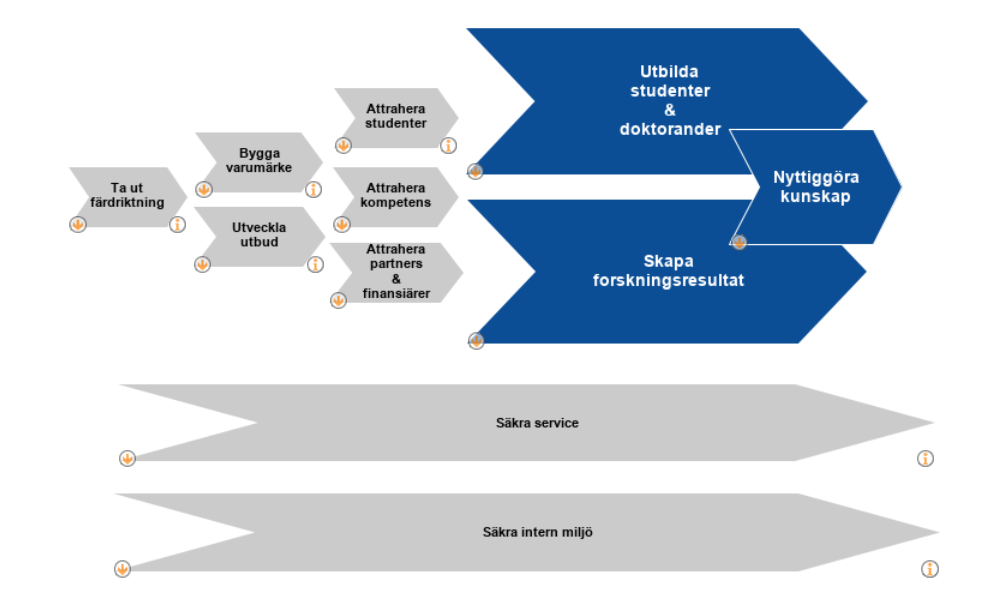 Administrera externfinansierade projekt
Synliggöra akademisk produktion
Hantera forskningsinfrastruktur
Lärdom:
Verksamhetskartan skall ses som ett stöd och processer kopplas vid behov.

Tjänsteleveranser kan kopplas till verksamhetsprocesserna.
Tack!
Viktoria Mattsson 
Jenny Kajberg

Luleå tekniska universitet
2019